Интерактивная презентация для дошкольников
Выполнила студентка группы д-18 
Шумейко Олеся
Найди лишнее
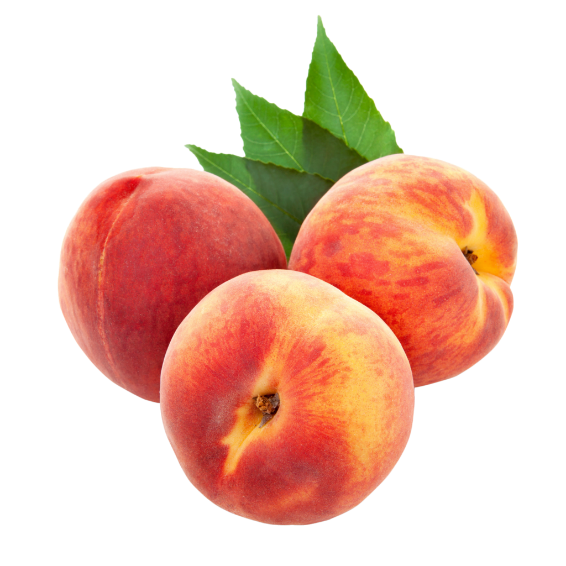 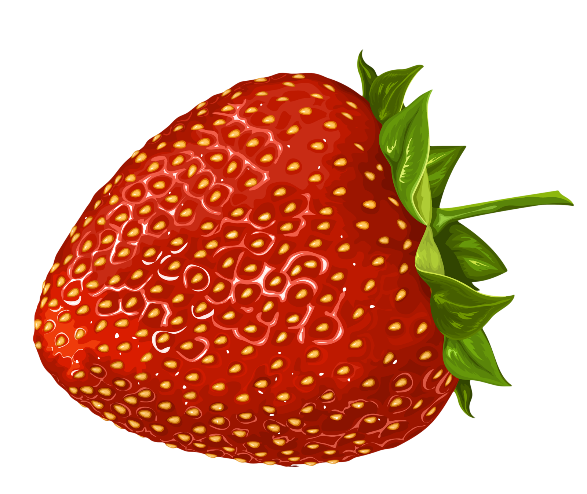 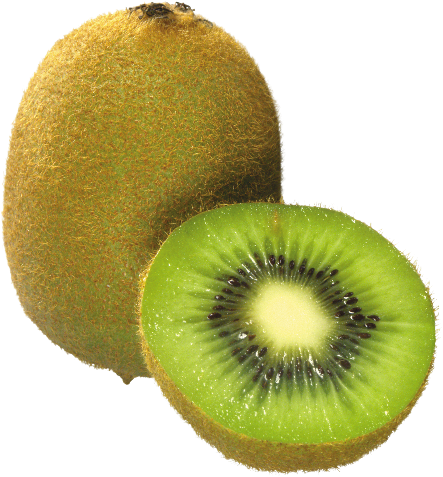 Найди лишнее
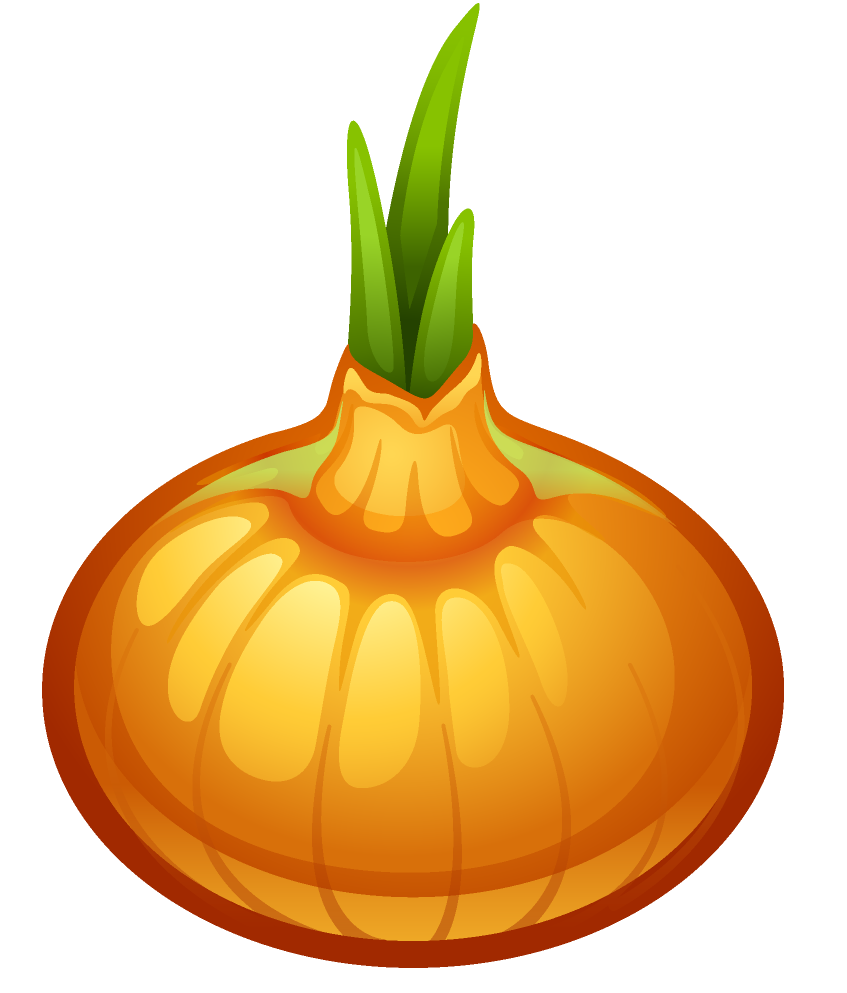 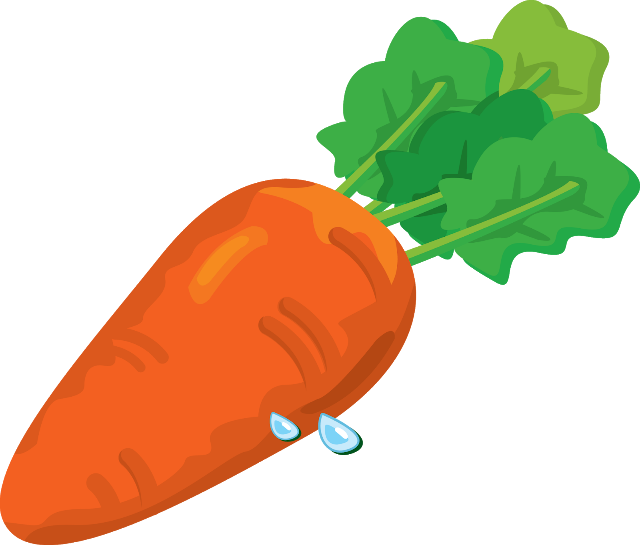 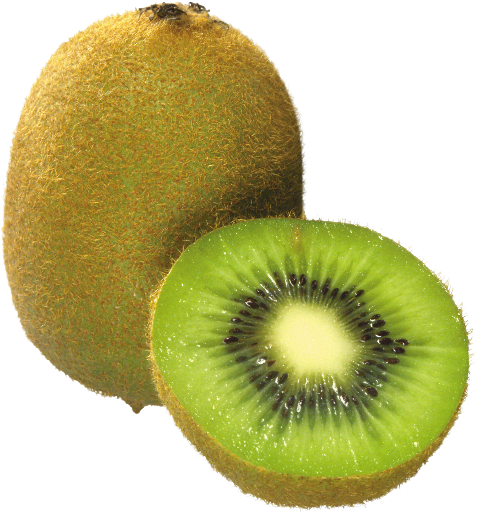 Запомни последовательность
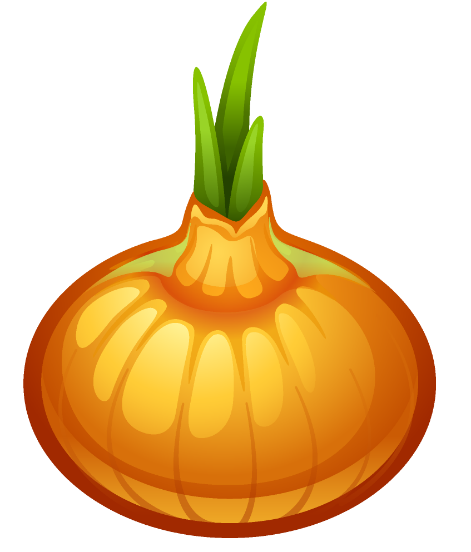 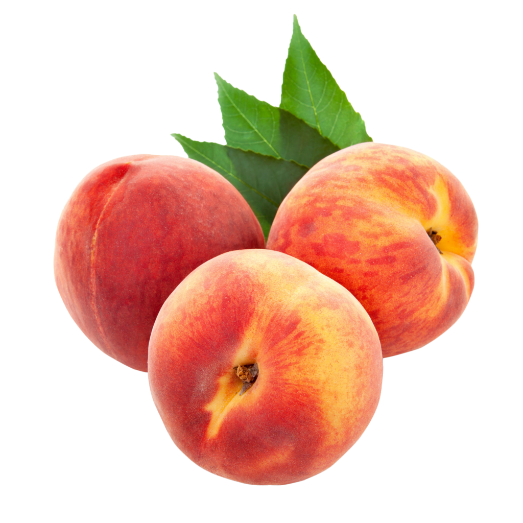 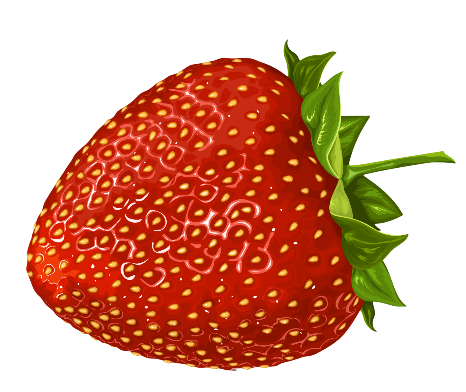 Что здесь должно быть?
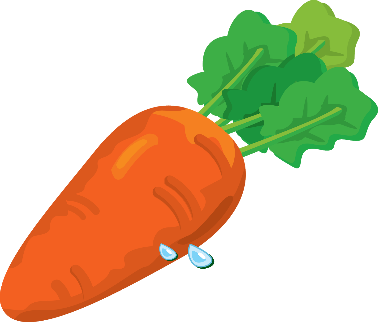 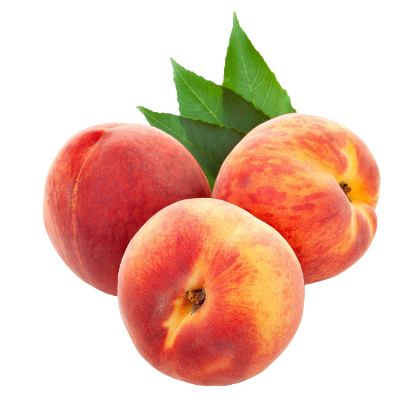 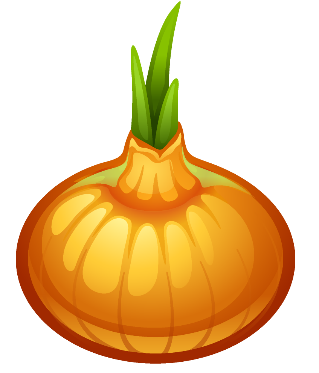 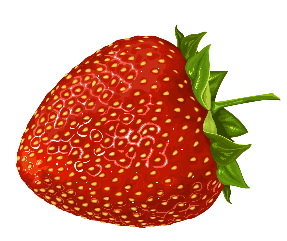 ?
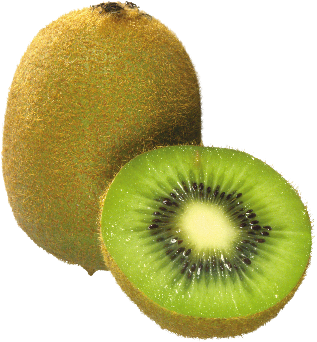